Percentof Something
Basics Review
Edstar Analytics, Inc.
Fraction of Something
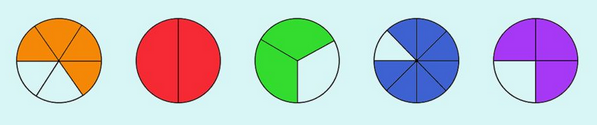 One whole is divided in equal parts.


Key: What is the “whole”?
4
6
2
2
3
4
2
3
7
8
[Speaker Notes: Do you see a pattern to our place value system? First we have the one’s place, then the tens, hundreds, etc. Describe the pattern.]
Percent of Something
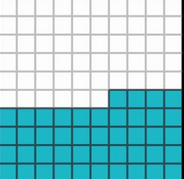 44
100
The whole is divided into 100 pieces.

This is          which is 44%.
[Speaker Notes: Do you see a pattern to our place value system? First we have the one’s place, then the tens, hundreds, etc. Describe the pattern.]
Computing a Fractional Part
Half of something = ½ times the something.

Three fourths of something = ¾ times the something.

30% of something = 30% times the something.
How do you multiply 30%?
Change it to .30 or to 30/100.


30% of 80 = .30 x 80
Decimals
1/100	=	.01 
	 1/10	=	.1
	1	=	1
	10	=	10
	10  X  10	=	100
	10  X  10  X  10	=	1,000
	10  X  10  X  10  X  10	=	10,000
	10  X  10  X  10  X  10  X  10	=	100,000
	10  X  10  X  10  X  10  X  10  X  10	=	?
[Speaker Notes: Do you see a pattern to our place value system? First we have the one’s place, then the tens, hundreds, etc. Describe the pattern.]
Ways to Write a Number
Standard form 
1,346.45

Expanded form 
1000 + 300 + 40 + 6 +      +
4
10
5
100
Multiply by 1
Identity
1 x 6 = 6
1 x       =

There are many ways to write 1:
24
24
4
4
Multiply by 1
Solve for missing part of a fraction

Multiply by 1 so that denominators match. Then the numerators have to match.
15
30
30
30
x
4
4
4
x
=
x
Multiply by 1
Solve for missing part of a fraction

Multiply by 1 so that denominators match. Then the numerators have to match.
15
30
x
4
=
Percent as Fraction or Decimal
Write as 2 decimal places
1 = 1.00 = 100%

=           = 40%
4
10
40
100
Place Value
Sometimes the order of things matters, 
h a t — t h a — a h t 

And sometimes not.
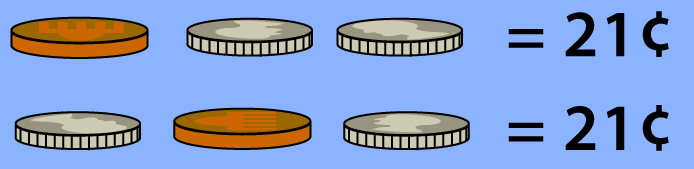 When order matters
To sound out a word, you need to know where to start.  (Left? Right? Middle?)

We start on the left and 
proceed to the right.
Order Matters
live — evil — veil


256 — 562 — 652
Place Value
The order matters in our numbers because each place has a value.


thousands — hundreds — tens — ones
Read the Number
2031


2 thousands – 0 hundreds – 3 tens – 1 one
Zero
Zero   plays the role of place holder


102 is not the same as 12
Digits
The symbols used to write the numbers

We use ten digits
0 | 1 | 2 | 3 | 4 | 5 | 6 | 7 | 8 | 9
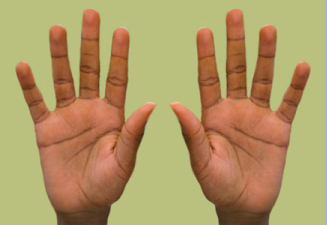 Joke Time!!
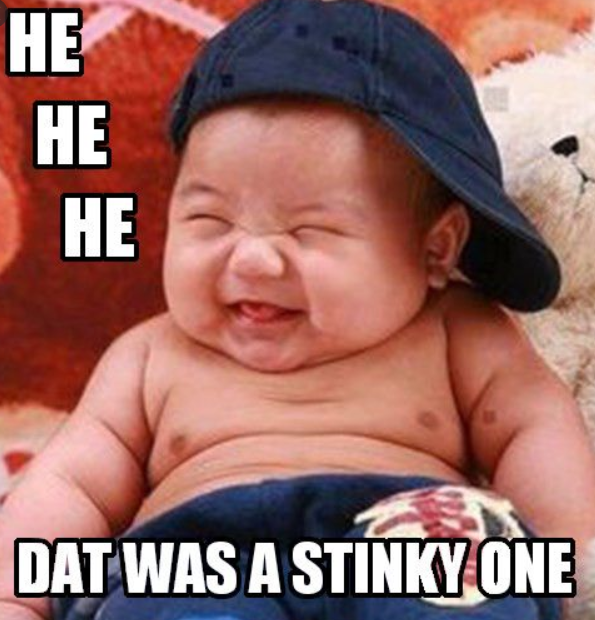 Base 10
Place Values
	1	=	1
	10	=	10
	10  X  10	=	100
	10  X  10  X  10	=	1,000
	10  X  10  X  10  X  10	=	10,000
	10  X  10  X  10  X  10  X  10	=	100,000
	10  X  10  X  10  X  10  X  10  X  10	=	1,000,000
[Speaker Notes: Do you see a pattern to our place value system? First we have the one’s place, then the tens, hundreds, etc. Describe the pattern.]
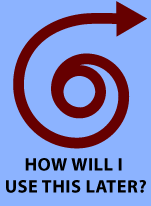 Looking Forward
Adding and Subtracting 
You have to line up the place values for 
borrowing and carrying 
 
Numbers in other bases
Borrowing and Carrying
34 + 17 = ?
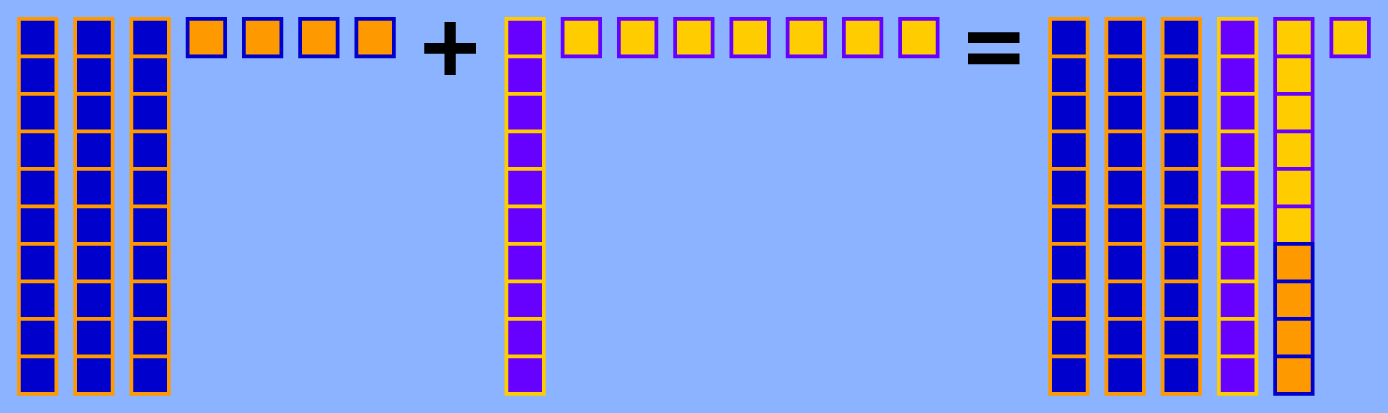 Line-up places
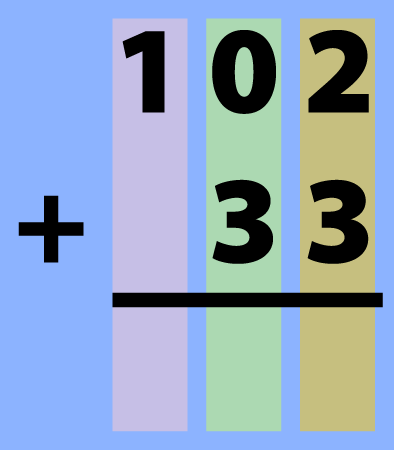 Note that the 1s place 
has to line-up. Start there!